Role of a Statistical Editor in Addiction Journals
Katie Witkiewitz, PhD
University of New Mexico

Statistical Editor, Journal of Addiction Medicine
Statistical Consultant, Alcoholism: Clinical & Experimental Research 
Deputy Editor, Journal of Studies on Alcohol and Drugs
Associate Editor, Psychology of Addictive Behaviors
Editorial Board Member, Alcohol and Alcoholism
Editorial Board Member, Substance Use and Misuse
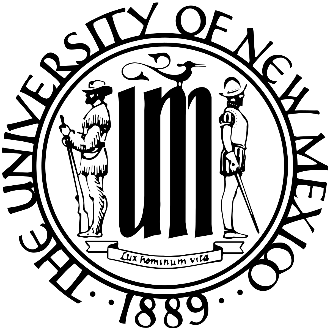 Overview
What is a Statistical Editor/Consultant?
How do Statistical Editors interact with Editors and Authors? 
When should the Statistical Editor be consulted?
How directive should the Statistical Editor be?
How can a Statistical Editor improve the impact and quality of publishing?   
Methods and Modeling Considerations
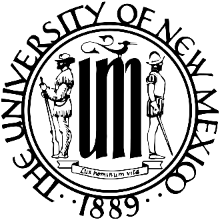 What is a Statistical Editor/Consultant?
Can serve many functions (#1 and #2 most common)…
A reviewer who provides statistical expertise at the outset
Provide second opinion on whether a statistical review is needed
A methodologically novel manuscript is received by the journal and the Statistical Editor is assigned as an initial reviewer
Called on as an additional reviewer after an initial reviewer requests a statistical review of the paper
An additional editorial reviewer after the reviews are received
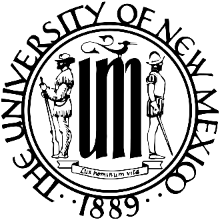 What is a Statistical Editor/Consultant?
What do I do when I am called upon?
A reviewer who provides statistical expertise at the outset
Review the entire manuscript
Focus mostly on statistical methods and provide clear recommendations
Called on as an additional reviewer after an initial reviewer requests a statistical review of the paper
Read the prior reviews
Review methods, results, and discussion
Provide clear recommendations within a few days
An additional editorial reviewer after the reviews are received
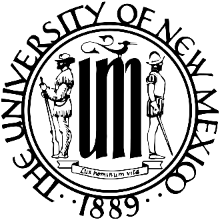 What is a Statistical Editor/Consultant?
A variety of types of expertise that may be needed
Biostatisticians/statisticians
Traditional mixed models
Classification
Survival
Quantitative methodologists/psychologists
Latent variable methods (latent growth curve, mixture models)
Bayesian methods
Other specialties
Epidemiologists
Health economists
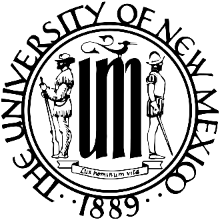 Statistical Editors in the Editorial Process
When to consult?
Easiest at the outset, include the Statistical Editor as one of the reviewers
After a reviewer mentions lack of statistical expertise to review the methods
Least preferable – after multiple rounds of peer review
Option for Editors/Reviewers to request a “statistical review”
Assist an Editor in making a final decision on a manuscript
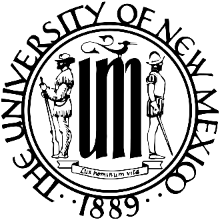 Statistical Editors in the Editorial Process
Level of direction provided – how involved?
Highlight problems in methodological or analytic approach
Ask questions about assumptions and tests of assumptions
Provide suggestions for alternative approaches
Consider the robustness of results to alternative model specifications
Recommend additional statistical reviewers when outside expertise
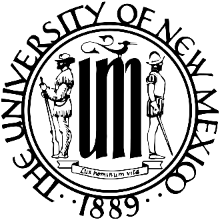 Statistical Editors in the Editorial Process
How can Statistical Editors improve the quality/impact?
Modern methods have moved beyond ANOVA and many reviewers are not trained in newer statistical approaches
Rigor and reproducibility – how robust are the findings?
Modern methods have the potential to increase impact when used properly
Novel methods can also lead to erroneous conclusions when used or implemented incorrectly, which can lead to fewer citations/downloads
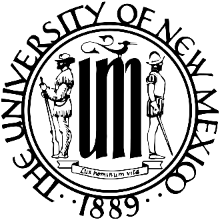 Methods and Modeling Considerations
Software developments
Measurement issues
Exploratory v. confirmatory factor analysis
Differential item functioning 
Count outcomes
Structural equation models
Longitudinal models
Mixture models
Missing data approaches
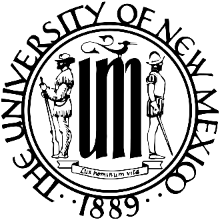 Software Developments
Blessing… and a curse
Allows users, some with little knowledge, to conduct incredibly complex analytic models
Many defaults are not the best options
Some programs have errors in computation, optimization
Authors (and reviewers and editors) still need to use their brains!
The software NEVER decides on anything…
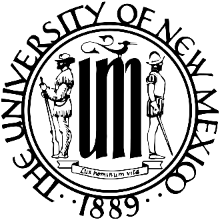 Measurement Issues
Factor analysis
Exploratory factor analysis 
Principal Components Analysis – best for data reduction
Factor Analysis (Principal axis factoring) – best for structure
Do not rely on eigenvalues>1 rule, parallel analysis better
Confirmatory factor analysis
Item response theory (binary) and graded response models (categorical)
Differential item functioning/measurement invariance
Count outcomes – options of Poisson, negative binomial, inflation/hurdle
Atkins et al. (2013). A tutorial on regression and zero-altered count models… Psychology of Addictive Behaviors, 27, 166-177
Jackson et al. (2009). Reporting practices in confirmatory factor analysis... Psychological Methods, 14, 6-23.
Reise et al (2005). Item response theory… Current Directions in Psychological Science, 14, 95-101
Russell (2002). In search of underlying dimensions… Personality and Social Psychology Bulletin, 28, 1629-1646.
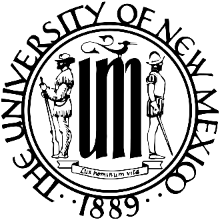 Structural equation models
Large sample technique
Which model is right?
All models are wrong
Multiple alternative models would provide equal/better fit
Assessing model fit
Based on multiple indices of fit (at least 3 should be reported)
Non-significant chi-square, RMSEA<.05, CFI/TLI>.95
Correlational models – cannot infer causation
Cliff (1983).  Some cautions concerning the application of causal modeling methods. Multivariate Behavioral Research, 18, 115-126.
MacCallum (2000). Applications of structural equation modeling in psychological research. Annual Review of Psychology, 51, 201-226.
Wolf et al. (2013). Sample size requirements for structural equation models… Educational and Psychological Measurement, 73, 913-934.
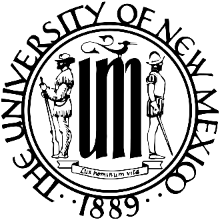 Longitudinal models
Different names for the same thing…
Random effects models = random regression models = mixed models = multilevel models = hierarchical linear models
Latent growth curve models
Generalized estimating equations
Issues to consider
Covariance structure
Centering in multilevel models
Coding of time
Duncan & Duncan (2009). The ABCs of latent growth curve modeling. Social Personality and Psychology Compass, 3, 979-991.
Gibbons et al. (2010). Advances in analysis of longitudinal data. Annual Review of Clinical Psychology, 27, 79-107.
Mallinckrodt & Lipkovich (2016). Analyzing Longitudinal Clinical Trial Data: A Practical Guide. CRC Press.
West et al. (2011). Multilevel modeling: current and future applications in personality research. Journal of Personality, 79, 2-50.
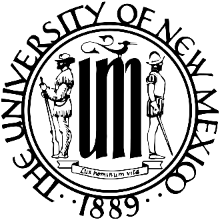 Mixture models
Approximate a non-normal distribution with a “mixture of normals”
Cross-sectional
Latent class analysis (binary, categorical data)
Latent profile analysis (continuous data)
Longitudinal
Latent class growth analysis
Repeated measures latent class analysis
Latent growth mixture models
Latent transition analysis/Latent Markov Models
How many classes? Lots of other issues
Bauer & Curran (2003). Distributional assumptions of growth mixture models. Psychological Methods, 8, 338-363.
Muthén, B. (2002). Beyond SEM: General latent variable modeling. Behaviormetrika, 29, 81-117.
Witkiewitz et al. (2010). A comparison of methods for estimating change... ACER, 34, 2116-2125.
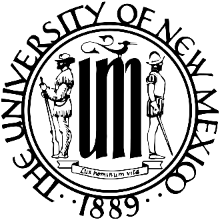 Missing data approaches
Best methods: maximum likelihood estimation or multiple imputation
Assuming data are missing at random or missing completely at random
Very easy to implement in many packages
Worst methods: missing=heavy drinking; missing=smoking; missing=using
Methods with problems: deletion, single imputation methods
Sensitivity analyses (e.g., testing a missing not at random model) can provide information about the robustness of the model to missing data assumptions
Enders (2011). Missing not at random models for latent growth curve analysis. Psychological Methods, 16, 1-16.
Schafer & Graham (2002). Missing data: Our view of the state of the art. Psychological Methods, 7, 147-177.
Witkiewitz et al. (2014). Methods to analyze treatment effects in the presence of missing data... ACER, 38, 2826-2834.
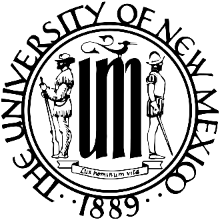 Additional Topics and Conclusions
Other topics (outside of my expertise)
Classification models
Bayesian methods
Epidemiological methods
Take home conclusions
Statistical Editor can aid the editorial process and provide state-of-the-science recommendations for editors, reviewers, and authors
Often can be accomplished with quick turn around
Can be worked into workflow as a reviewer
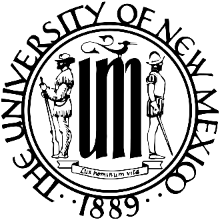 Thank You!
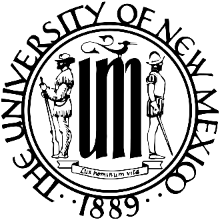